French 3 Chapitre 1
Vocabulaire 1
Voici mon lycée.
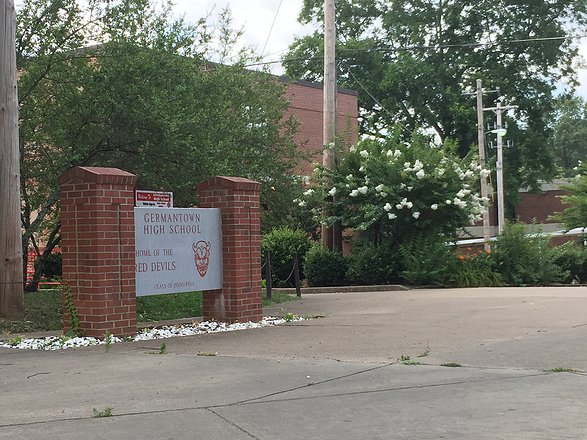 J’ai un emploi du temps chargé cette année.
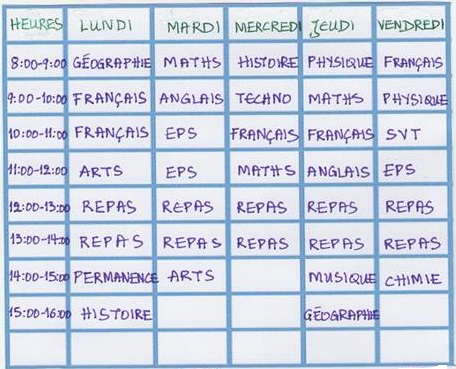 [Speaker Notes: chargé = full, busy]
Au CDI, on peut…
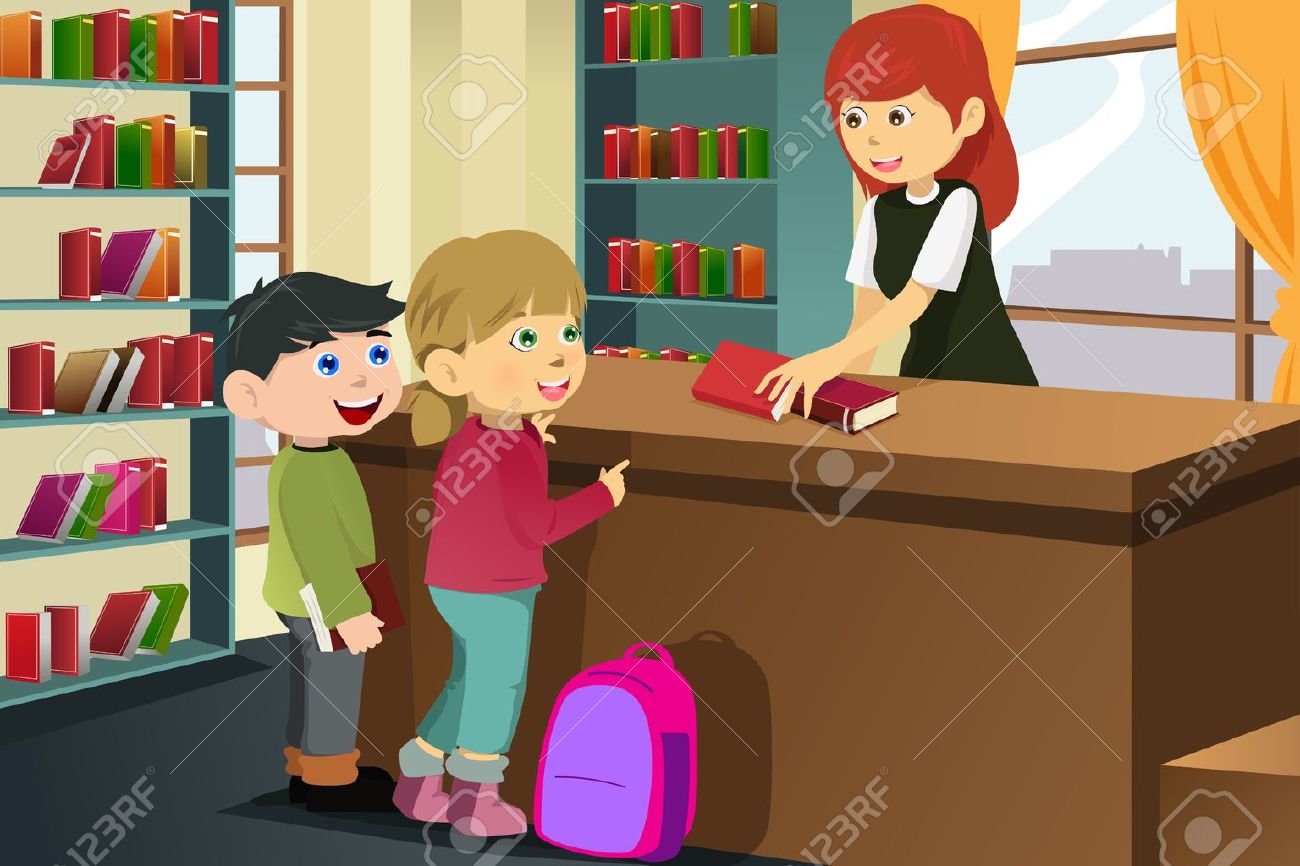 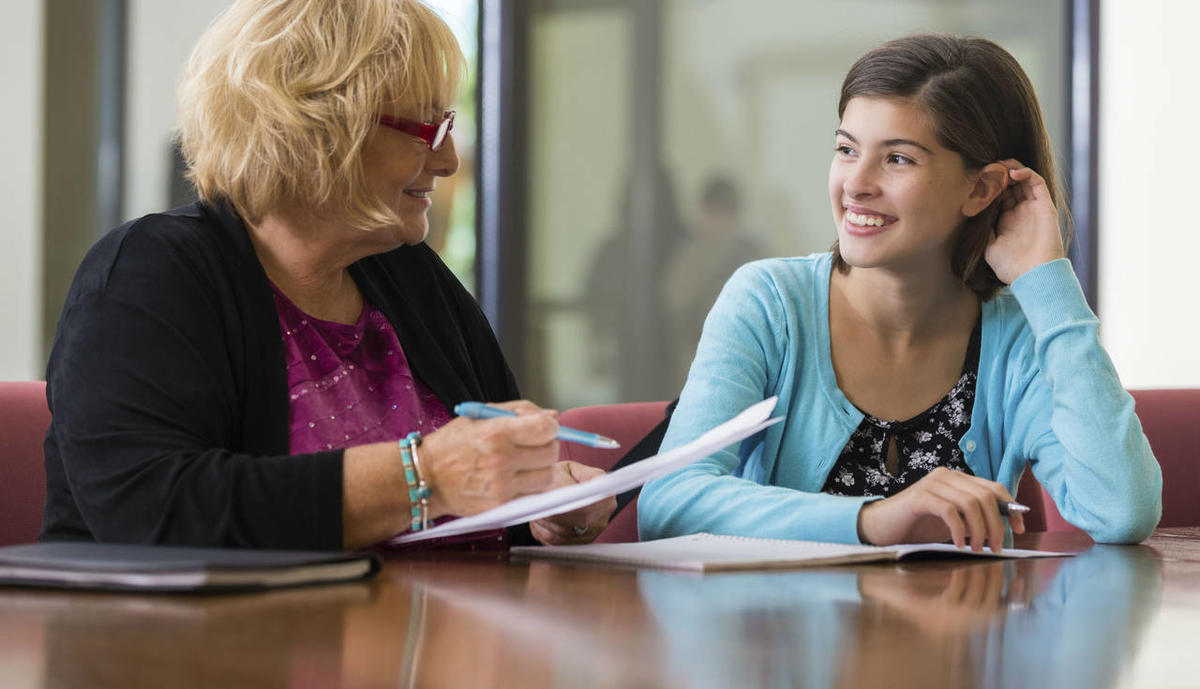 …emprunter des livres
et parler au conseiller (à la conseillère) d’éducation.
[Speaker Notes: CDI = centre de documentation et d’information]
C’est dans le laboratoire qu’on a cours de physique-chimie et de biologie.
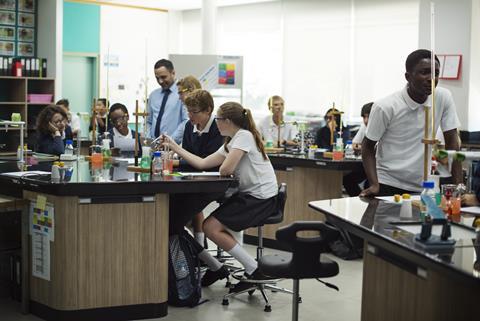 [Speaker Notes: compound word = mot composé]
Ça, c’est la salle de classe où j’ai mes cours de maths, de français, d’histoire-géo et d’anglais.
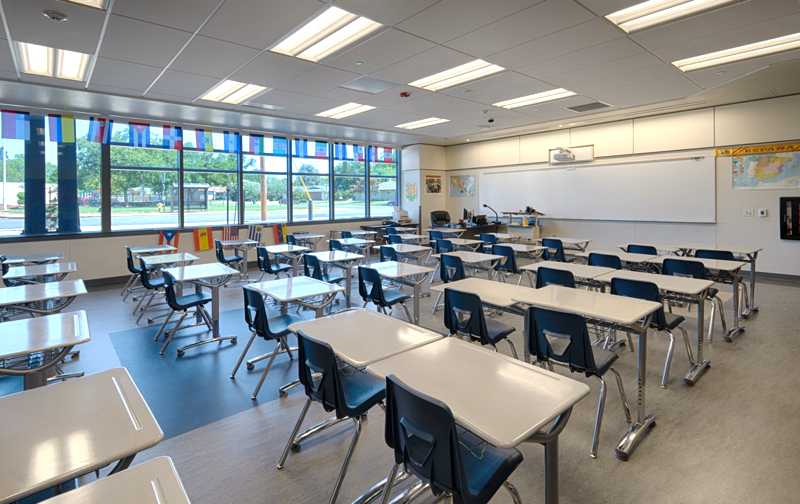 Dans la salle d’informatique, il y a des ordinateurs.
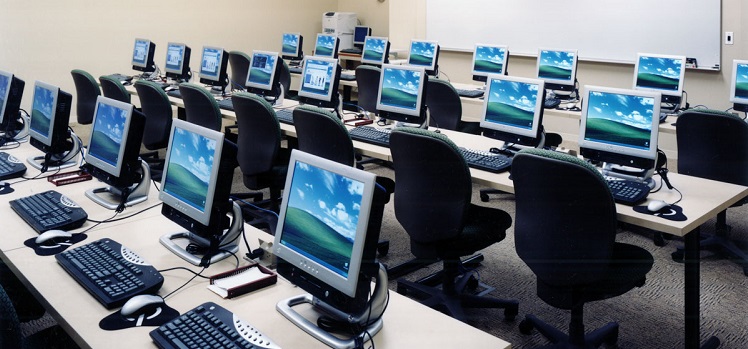 On déjeune à la cantine à midi.
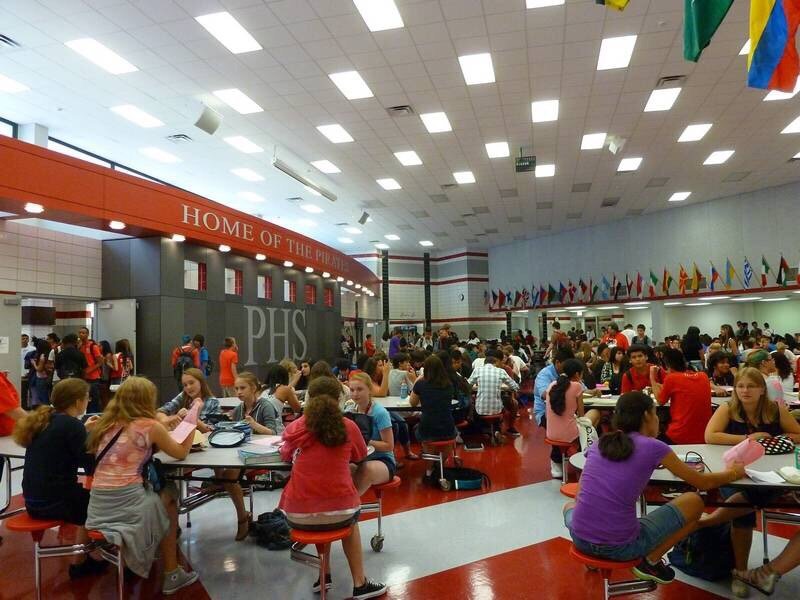 Ça, c’est le gymnase où on a sport.
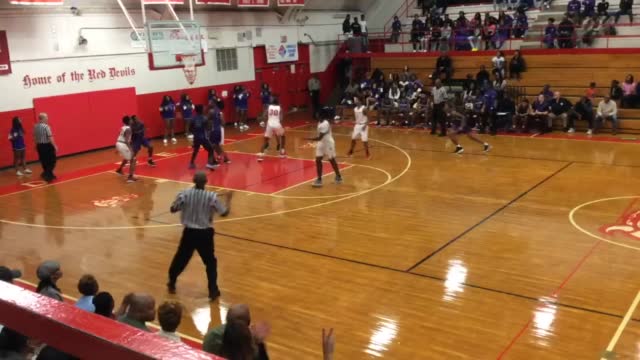 Pendant la récréation, on peut lire.
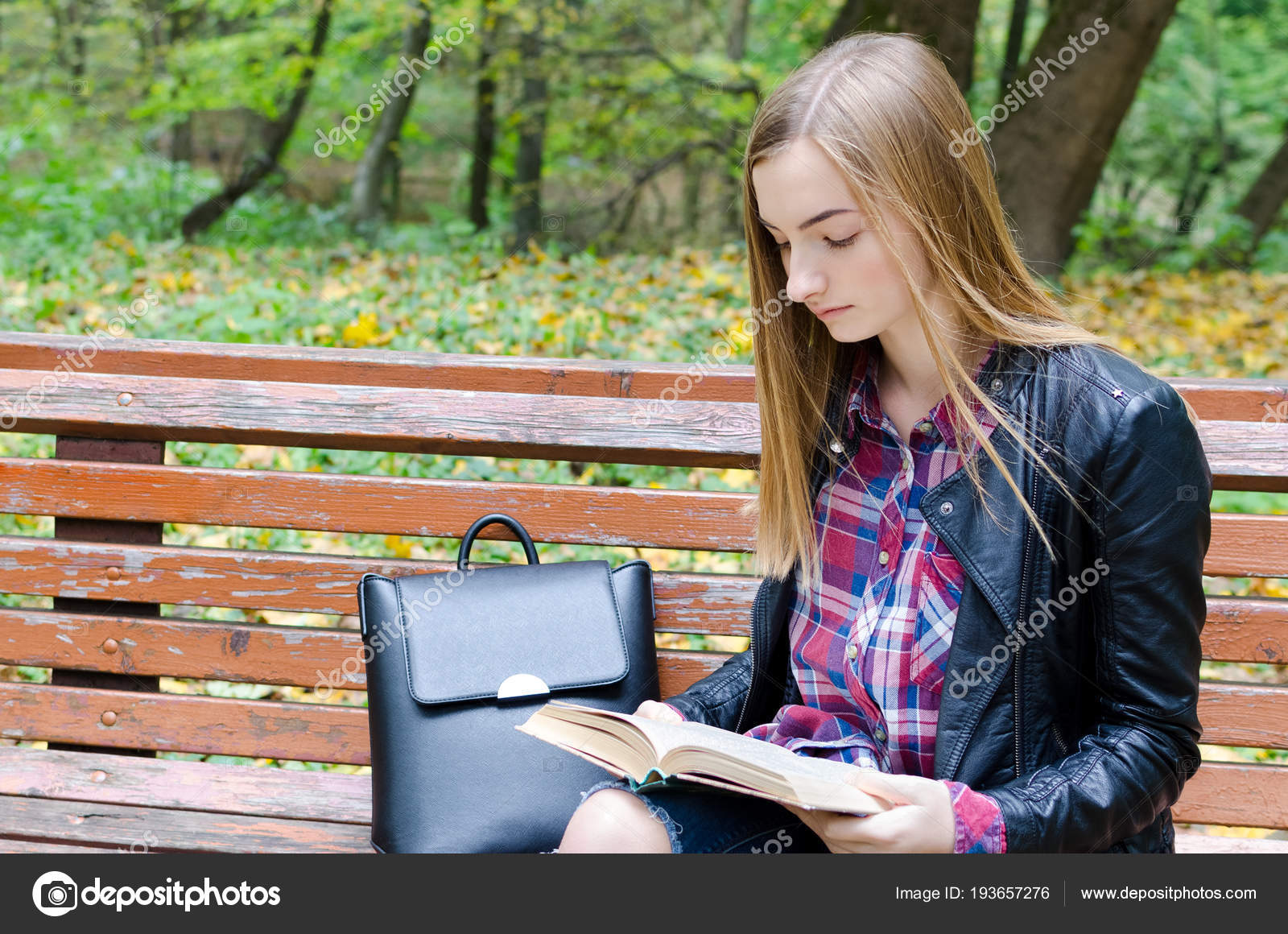 Les passe-temps préférés de mes copains
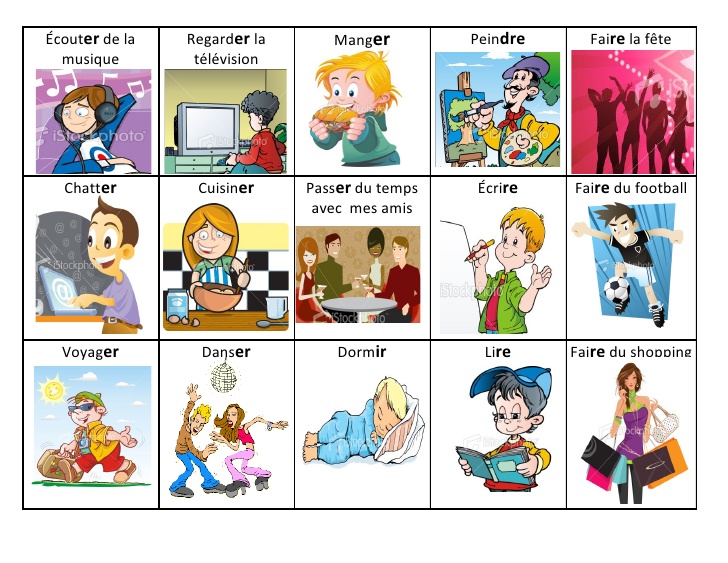 Medhi joue de la guitare.
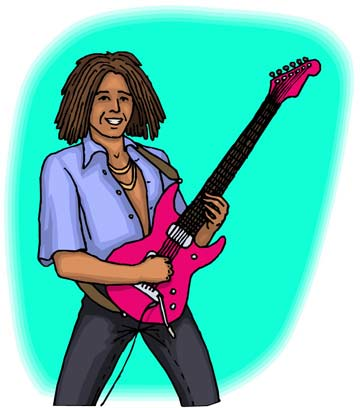 Le mercredi après-midi, Agnès aime faire du skate.
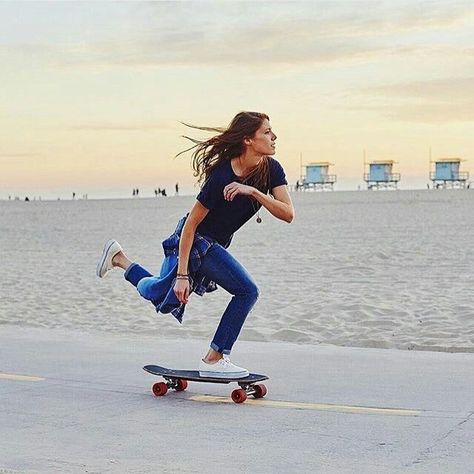 Deux fois par semaine, Rémi fait de la photo en noir et blanc.
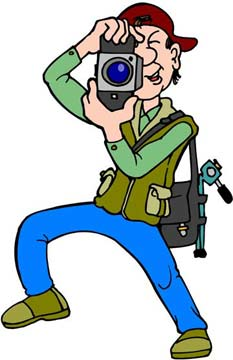 Céline et Jeanne vont souvent au cinéma. Elles adorent les films d’horreur.
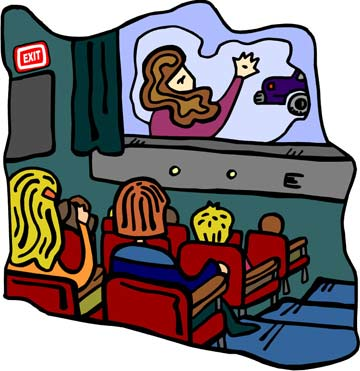 [Speaker Notes: comedy = une comédie
romantic comedy = une comédie romantique
suspense = un film à suspense
musical = une comédie musicale
science fiction (sci-fi) = un film de science-fiction (un film de SF)]
les arts plastiques
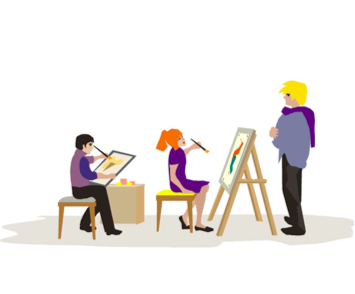 [Speaker Notes: painting = une peinture
sculpture = une sculpture
photography = la photographie
film and video = le film et la vidéo]
un devoir
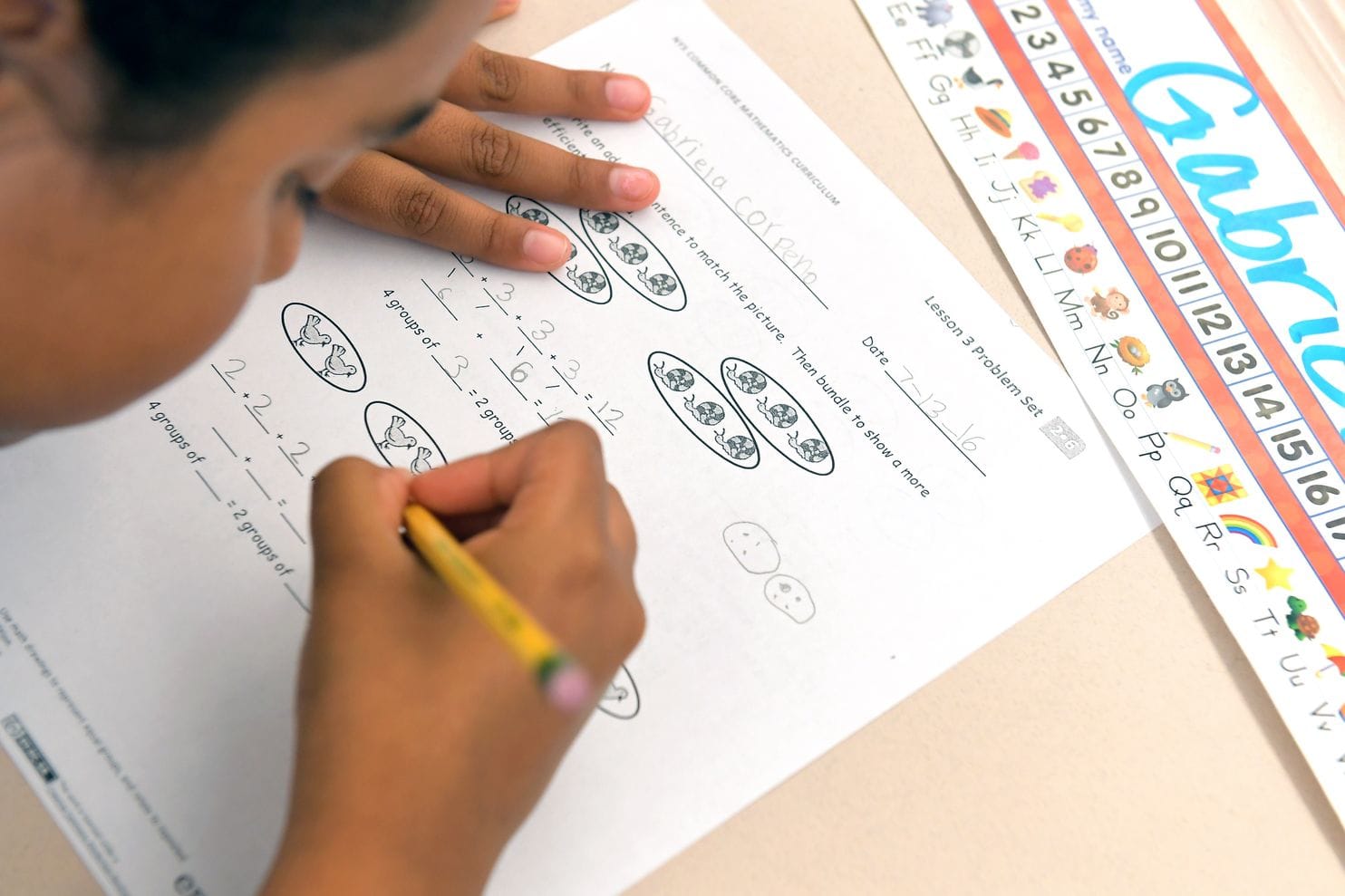 une matière
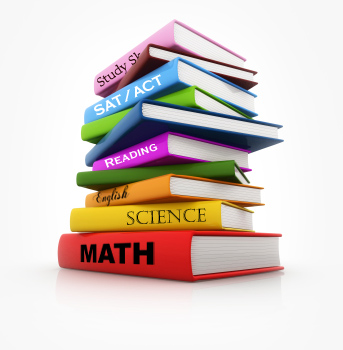 faire la fête
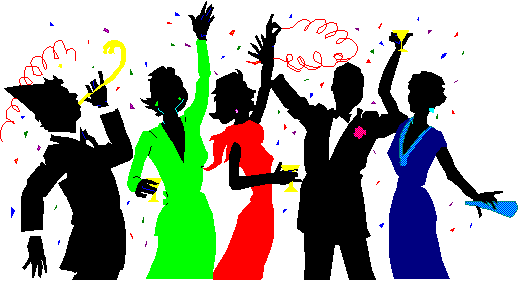 faire les magasins (m.)
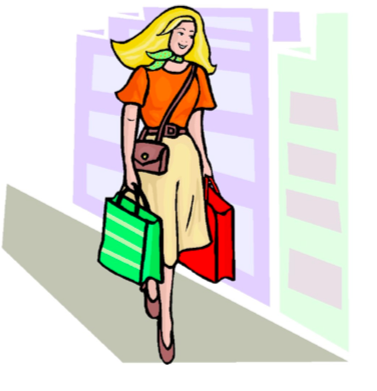 [Speaker Notes: faire du shopping = to go shopping]
faire de la vidéo
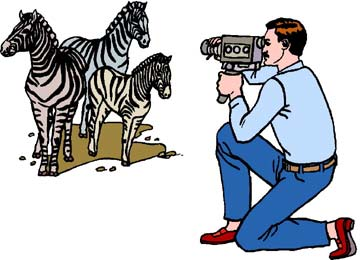 monter à cheval
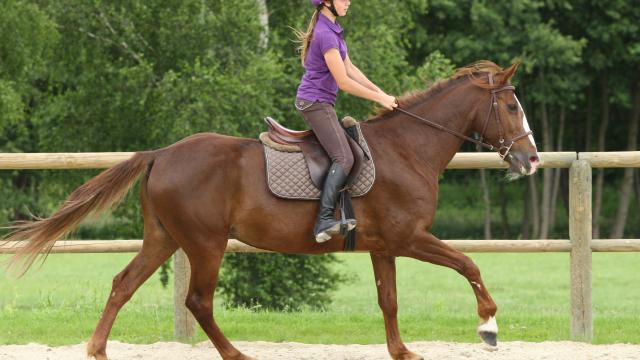 jouer au basket
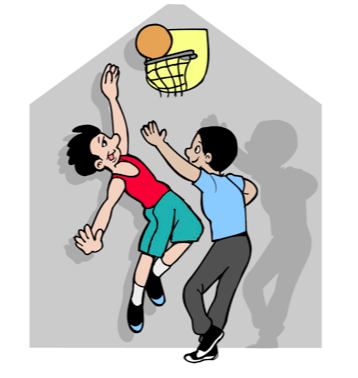 jouer au volley
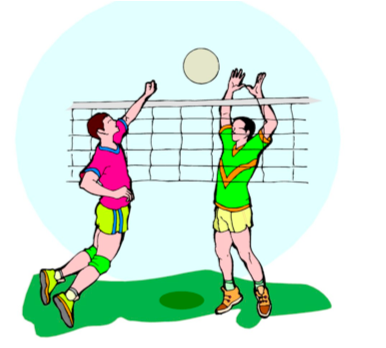 jouer aux échecs
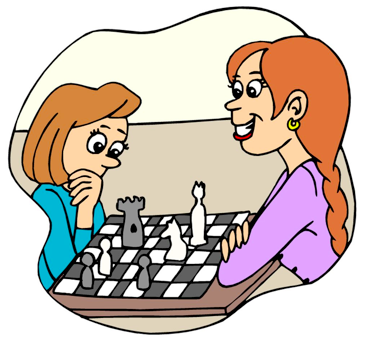 Exprimons-nous!To express likes, dislikes, and preferences
Mon sport préféré, c’est la natation.
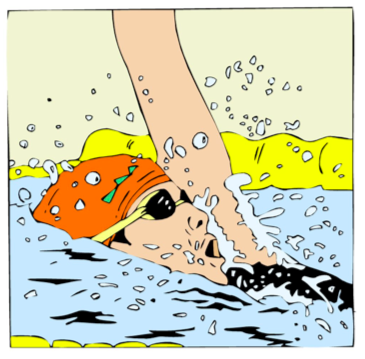 Ma matière préférée, c’est l’anglais.
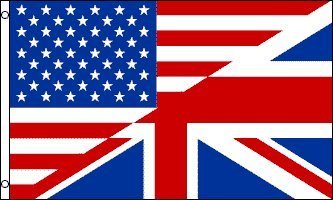 [Speaker Notes: fiction = fiction
nonfiction = non romanesque]
Ce que j’aime, c’est faire la fête avec mes copains.
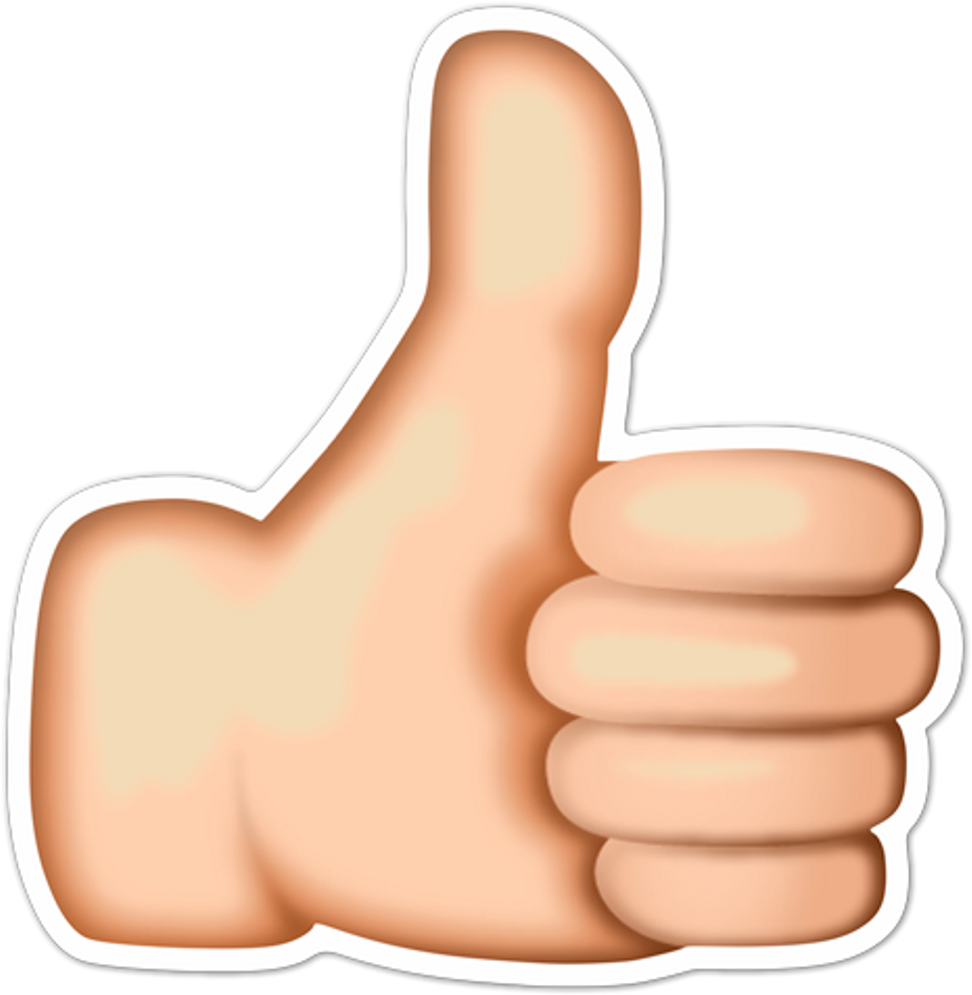 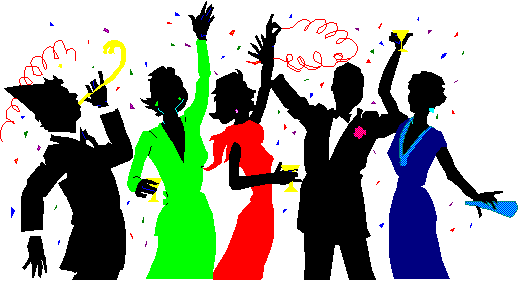 J’aime bien manger à la cantine, mais je préfère manger à la maison.
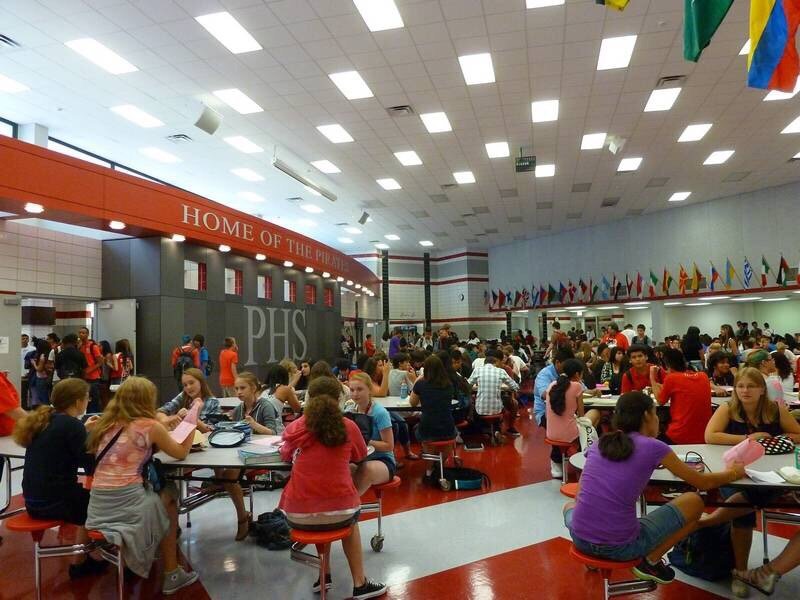 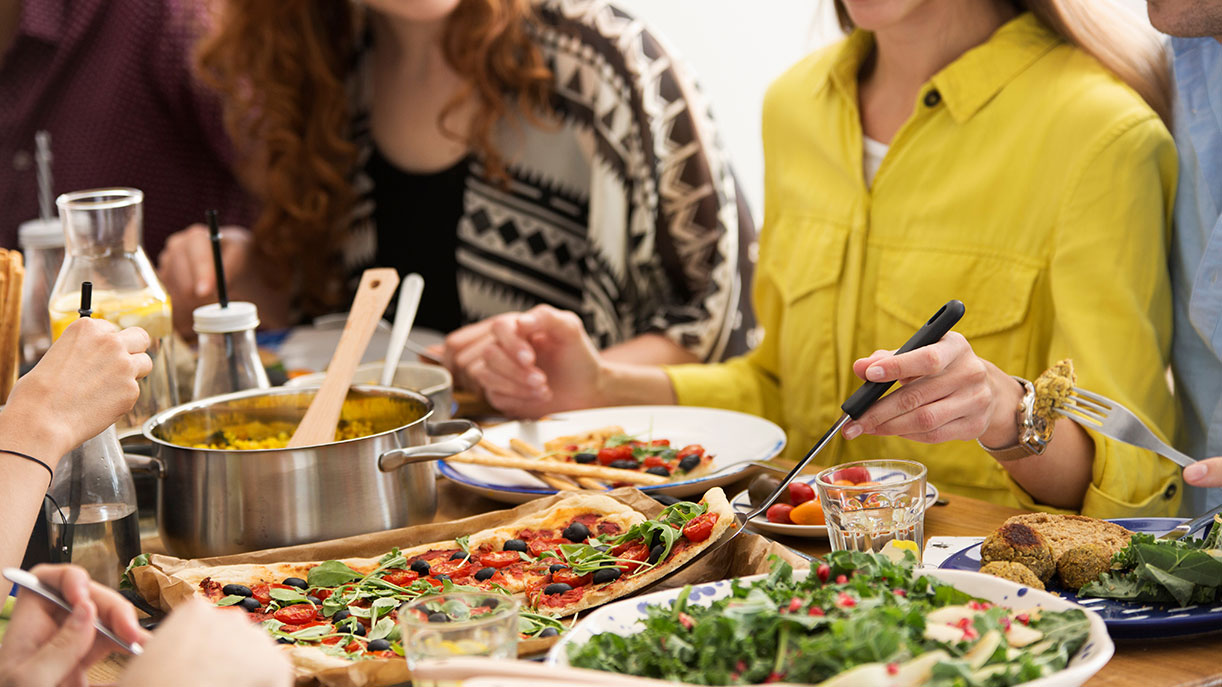 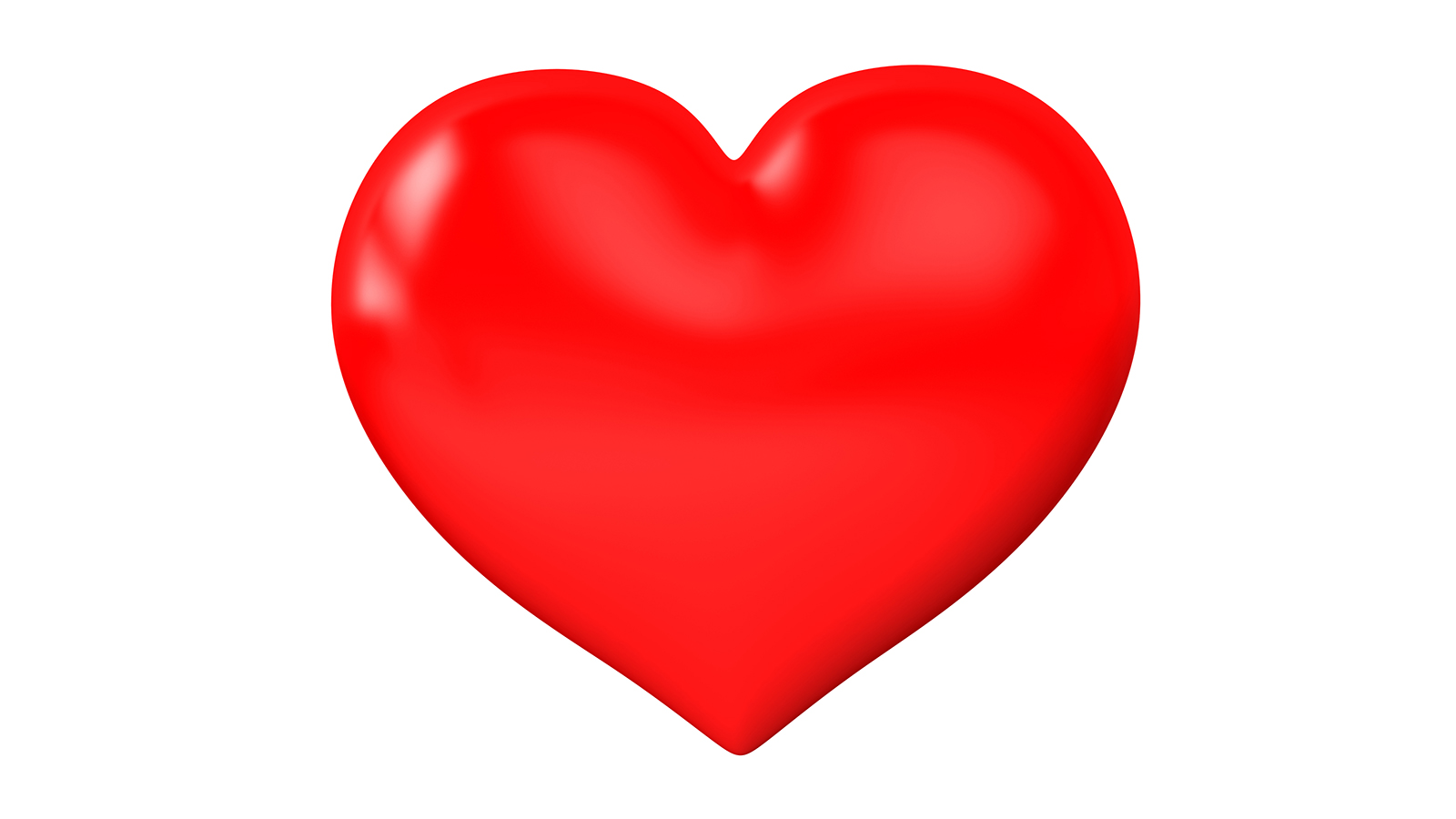 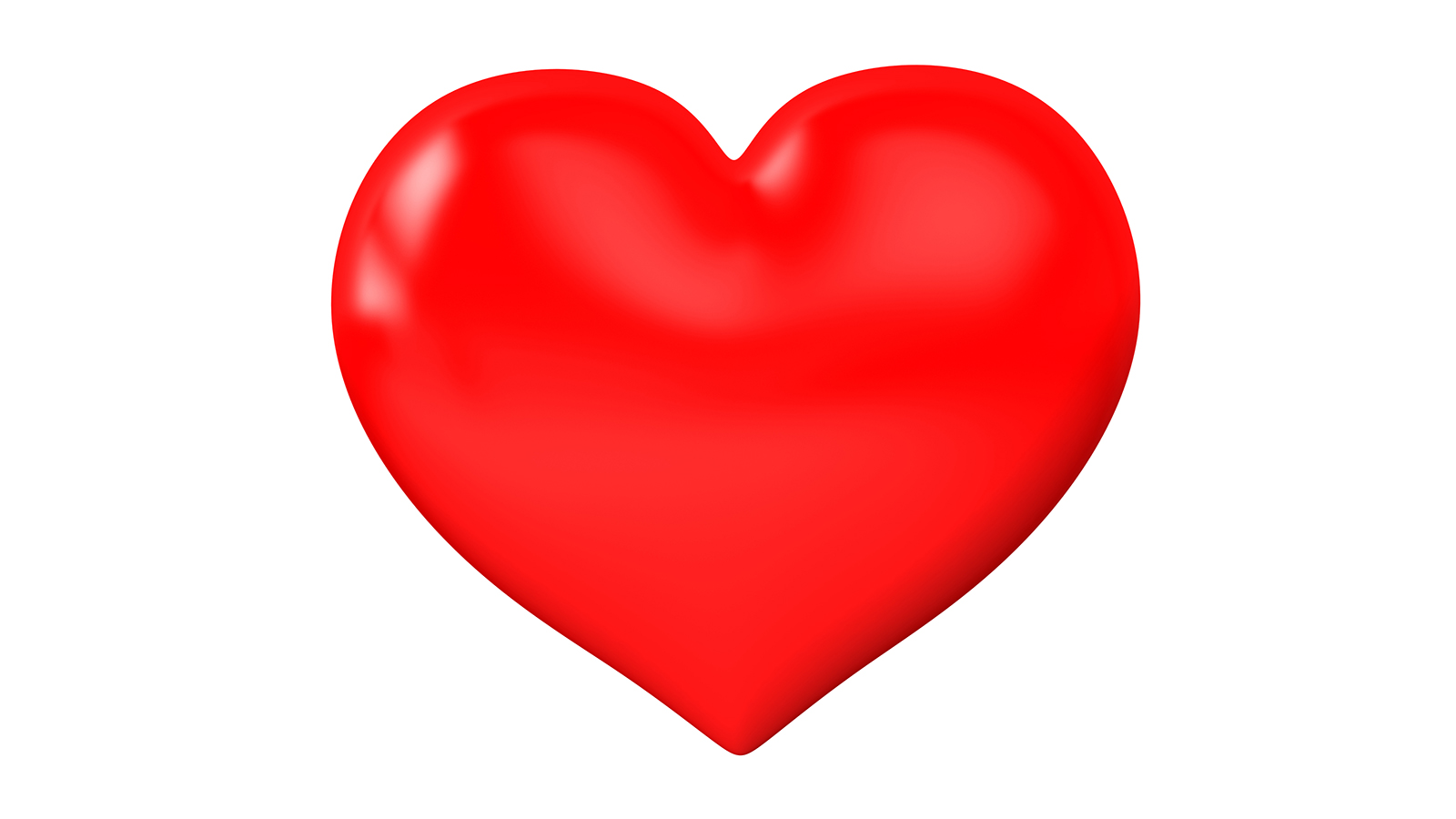 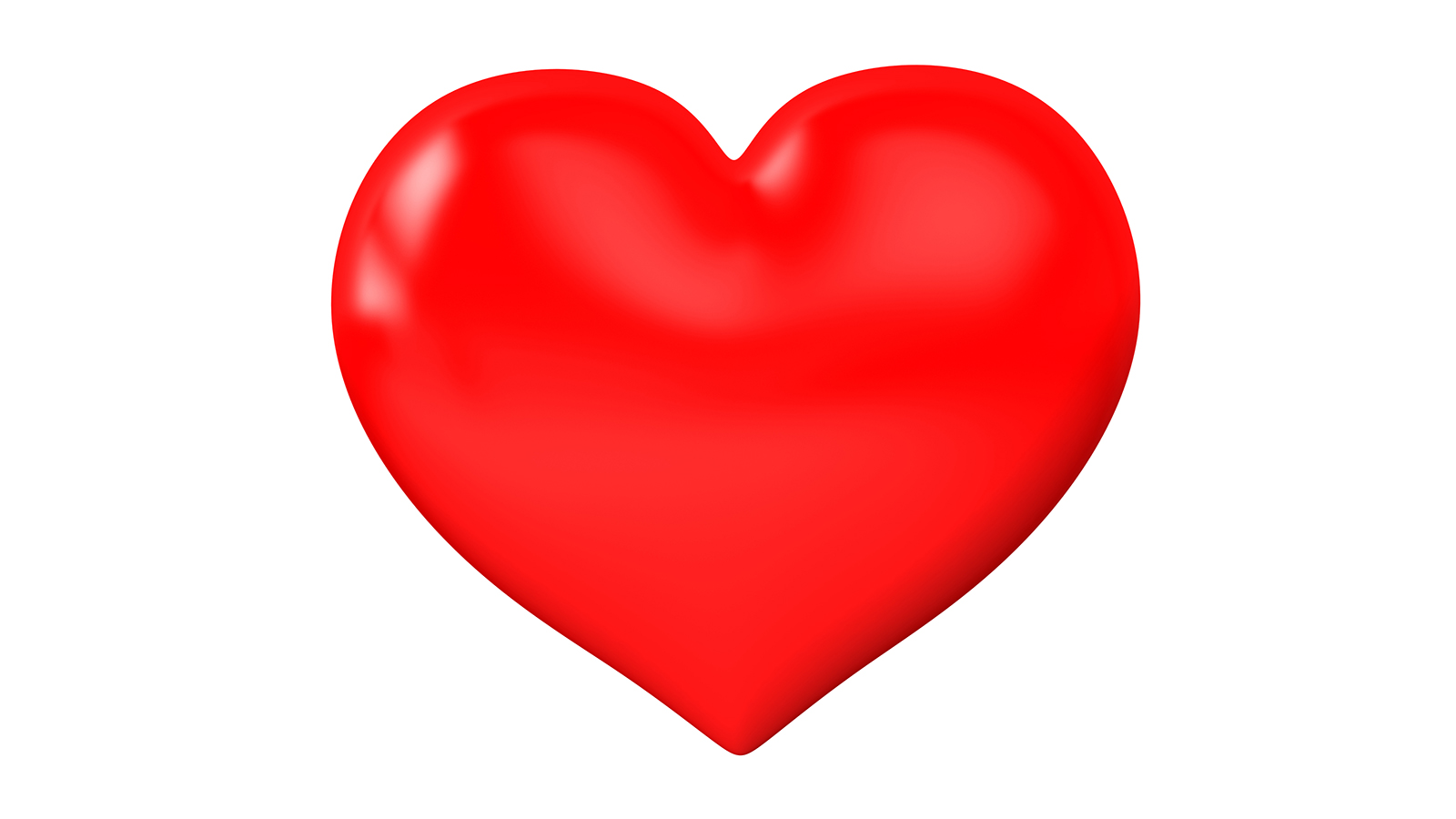 Je déteste me lever tôt pendant la semaine et j’adore dormir tard le dimanche.
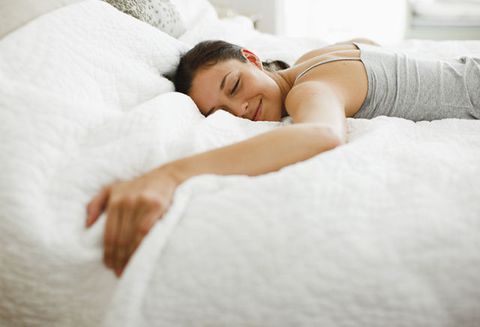 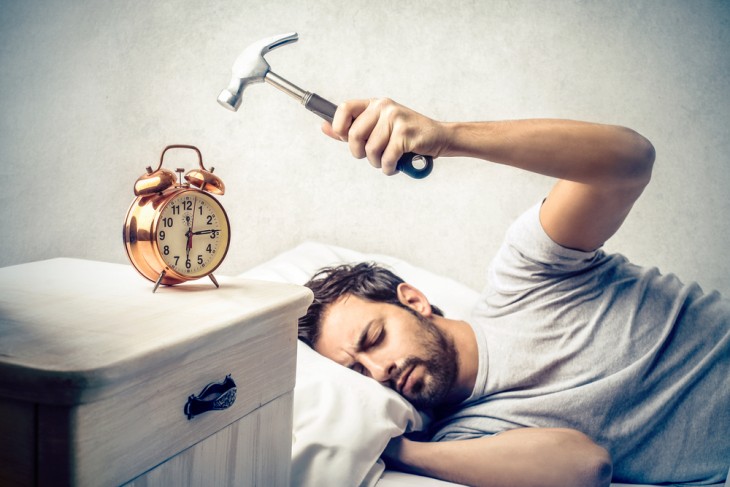 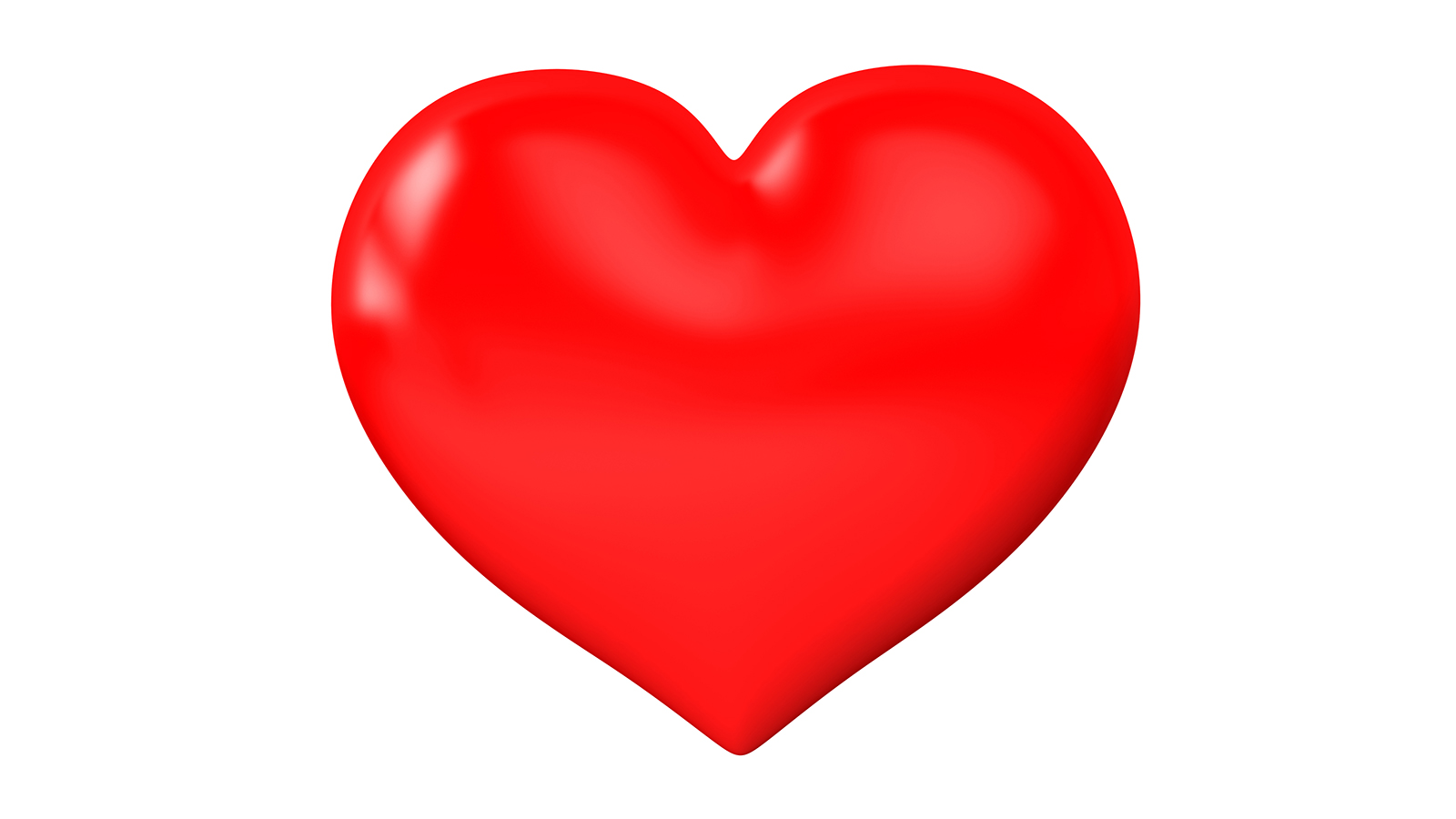 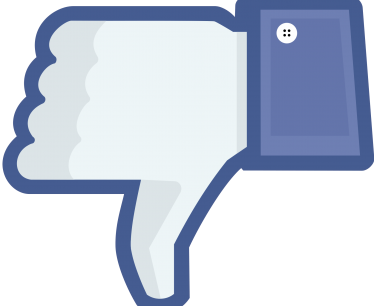 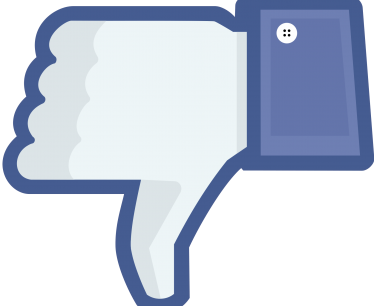 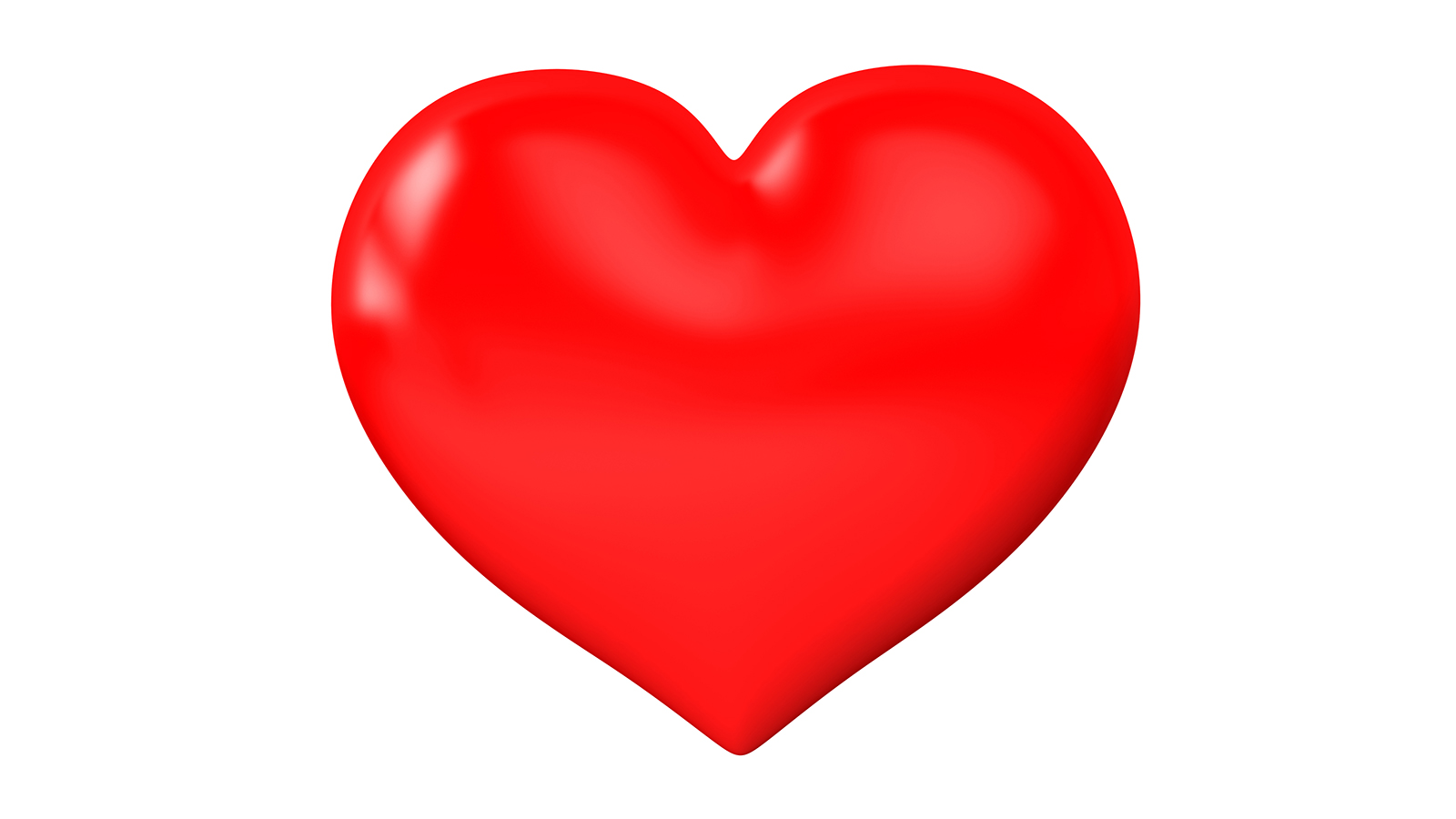 Exprimons-nous!To ask about plans
Qu’est-ce que tu veux faire comme sport cette année? – 	What sport do you want to play this year?
Quel film tu vas voir ce soir? – 
	What film are you going to see this evening?
Pourquoi on n’irait pas à Nice pour le week-end? – 
	Why don’t we go to Nice for the weekend?
[Speaker Notes: plans = les projets (m)
suggestion = une suggestion]
Exprimons-nous!To respond
Je n’arrive pas à me décider. – I can’t decide.
Je n’en sais rien. – I have no idea.
Bonne idée! – Good idea!
Non, désolé(e), je n’ai pas le temps. – 
	Sorry, I don’t have time.